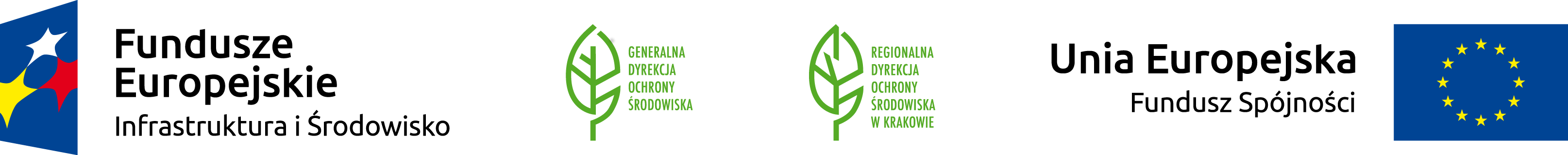 Inwentaryzacja herpetofauny Specjalnego Obszaru Ochrony „Nawojowa”
Bartłomiej Zając
Adam Solecki
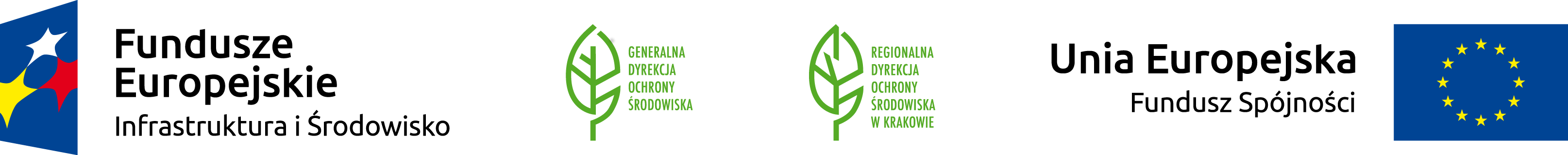 Inwentaryzowane gatunki
Płazy z II załącznika DS. (SDF):
Kumak górski (Bombina variegata) (B)
Traszka karpacka (Lissotriton montandoni)(B)
Traszka grzebieniasta (Triturus cristatus) (D)
Pozostałe gatunki – „przy okazji”
Gady
Gniewosz plamisty (Coronella austriaca) – większy nacisk, pozostałe gatunki – „przy okazji”
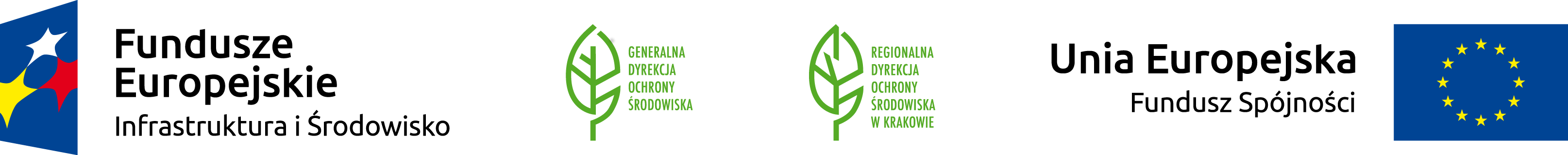 Metodyka
Płazy:
Obserwacje w terenie:
Bezpośrednie w siedlisku,
Czerpakowanie zbiorników (głównie traszki i kijanki/larwy),
Nasłuchy głosów godowych (płazy bezogonowe),
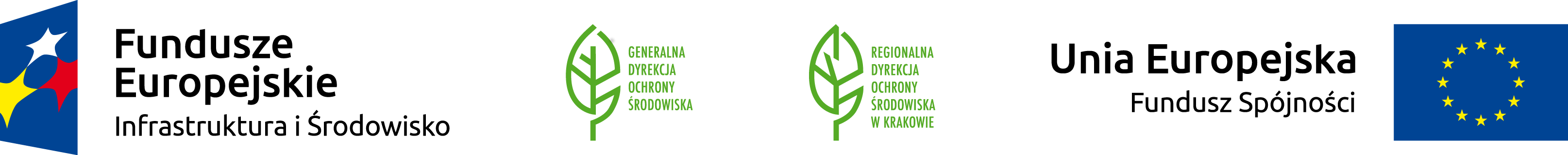 Metodyka
Płazy:
Status siedliska:
Obserwacja jaj/larw/metamorfów w zbiorniku -> stanowisko rozrodcze
Status gatunku w obszarze:
- Odsetek stanowisk rozrodczych w puli wszystkich potencjalnych zbiorników
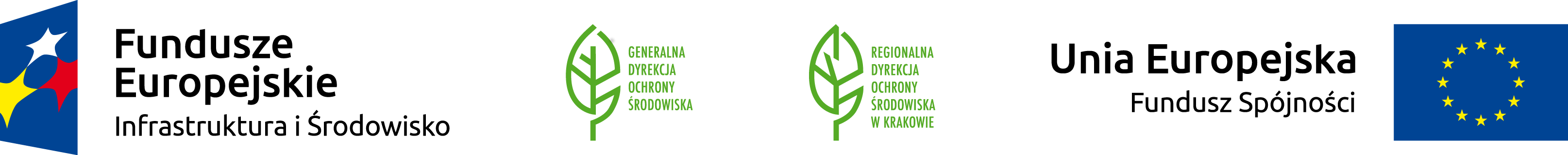 Metodyka
Gady:
Obserwacje w terenie:
Bezpośrednie w siedlisku,
Metoda sztucznych kryjówek.
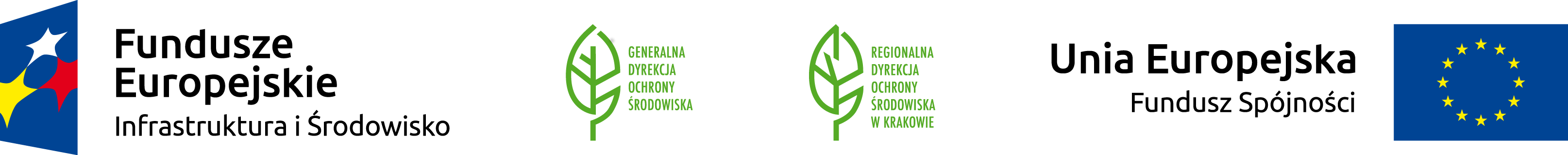 Wstępne wyniki
Obserwowane gatunki płazów:
Kumak górski (rozród),
Salamandra plamista (rozród),
Żaba trawna (rozród)
Obserwowane gatunki gadów:
Jaszczurka zwinka
Jaszczurka żyworodna
Padalec zwyczajny
Zaskroniec zwyczajny